תפקודי לומד במאה ה-21
למידה משמעותית
"תן לאדם דג, הוא ישבע ליום אחד; 
למד אותו לדוג, הוא ישבע כל חייו" (פתגם אנגלי)
"אדם בתוך עצמו הוא גר...."
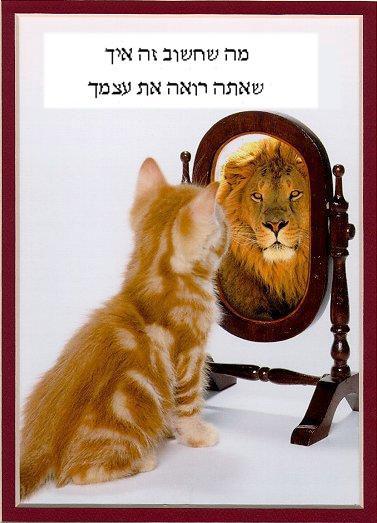 מהם תפקודי הלומד האישיים שלך  כלומד/ת?
מה קורה בכיתה  אצל התלמידים?
האם אני מזהה סגנונות למידה שונים?
במה אני הכי חזק...
מה רוצה לחזק?...
מה אעשה?
תפקודי  לומד
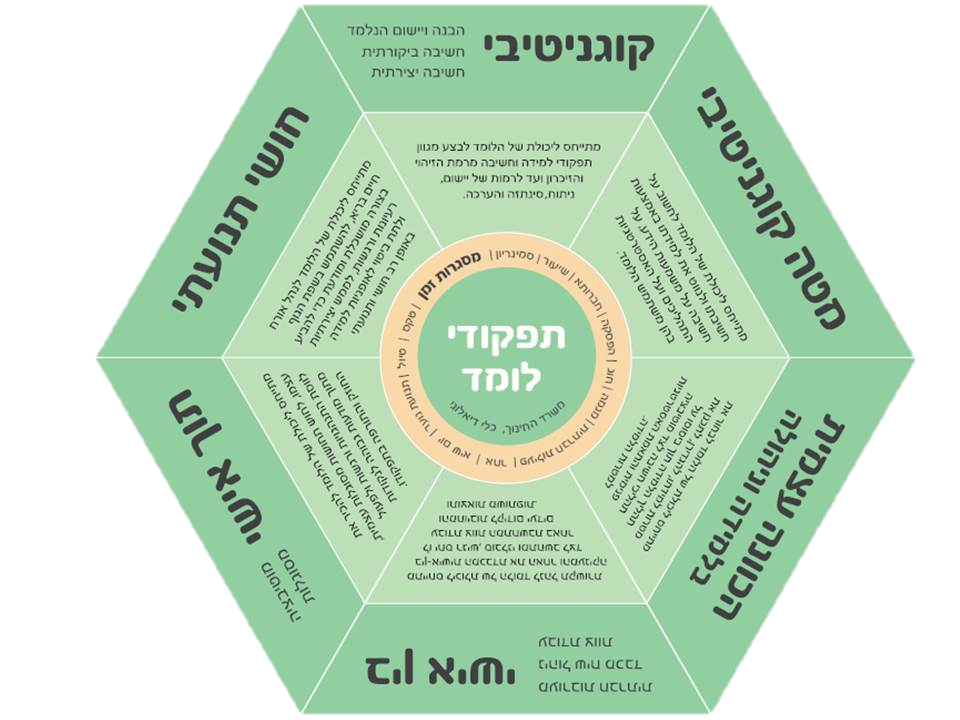 ההפרדה לתחומים השונים היא מלאכותית ונעשית לצורך התמקדות והעמקה
פיתוח תפקודי לומד
תפקודי לומד הן שורה של מיומנויות שנועדו להשביח ולהעמיק את יכולות הלומד.
תפקודים אלו ממוקדים תהליכי למידה, הוראה והערכה משמעותיים 
ומותאמים למאה ה-21 בדגש על עקרונות:
הלמידה המשמעותית: ערך, מעורבות ורלוונטיות.
תלמיד שרוכש ומיישם את תפקודי הלומד, רוכש למעשה כלים המסייעים ללמידתו, להתפתחותו, 
ולהשתלבותו הקלה בחיי החברה והקהילה שלאחר בית הספר.
המאה ה- 21 מזמנת למורים את התובנה שהקניית מיומנויות חשובה לפחות באותה המידה, 
אם לא יותר, מהקניית ידע, תוכן וחומר הלימודי.


חשיבות הקניית תפקודי הלומד על ידי המורים היא עצומה, 
ולמעשה יש להם חלק מרכזי בהקניית תפקודים אלו במקביל לפעילות החינוך ההורית.
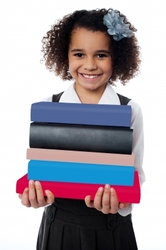 דמות הלומד  - תבוא לידי ביטוי בתפקודו כאדם מתעניין, לומד, המיישם את הנלמד, משתלב בחברה ותורם לה. 
למידה משמעותית תשפיע על התפתחותם של תפקודי הלומד ותעצב את דמות הלומד הרצויה
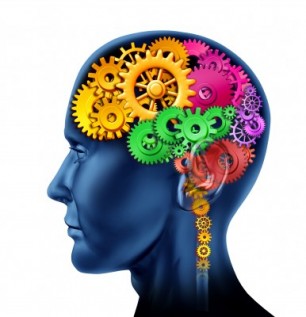 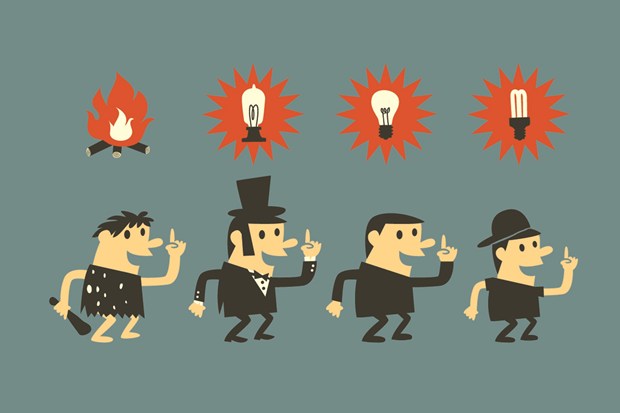 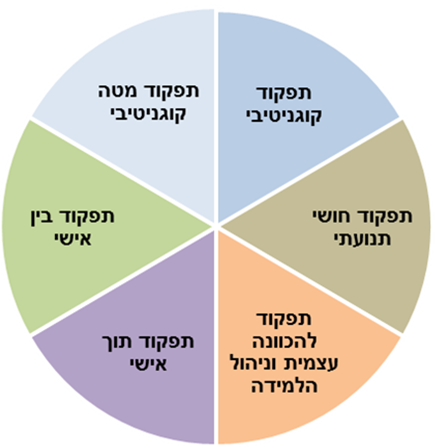 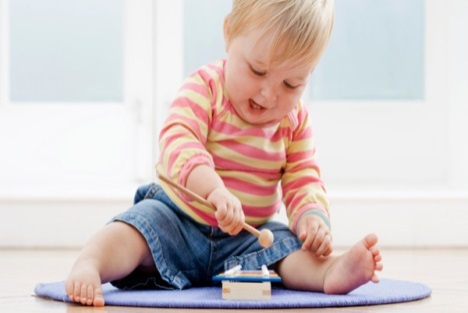 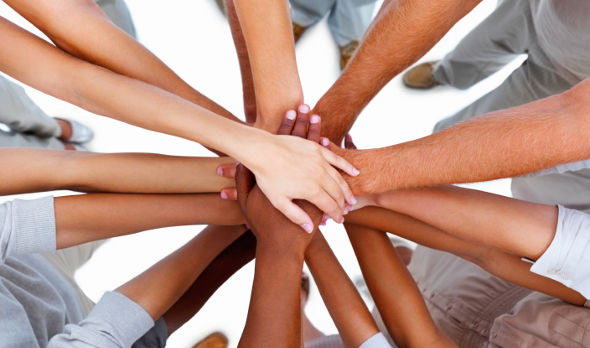 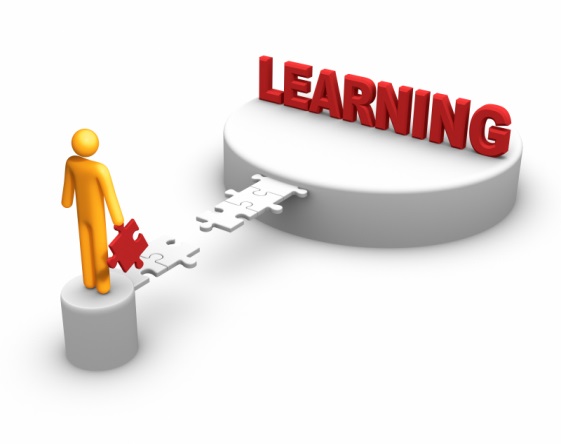 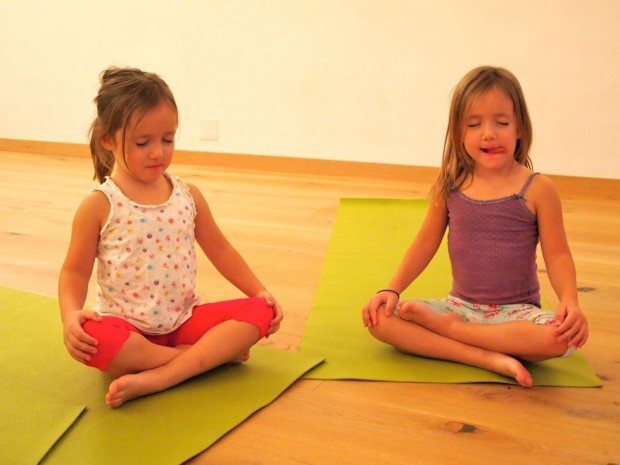 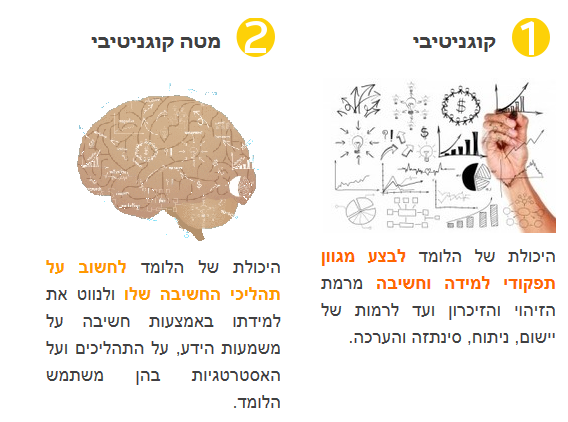 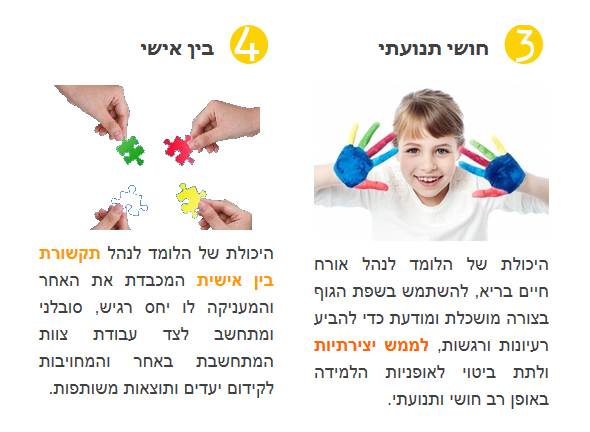 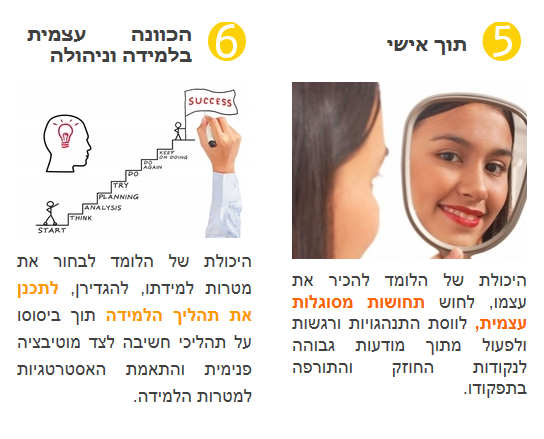 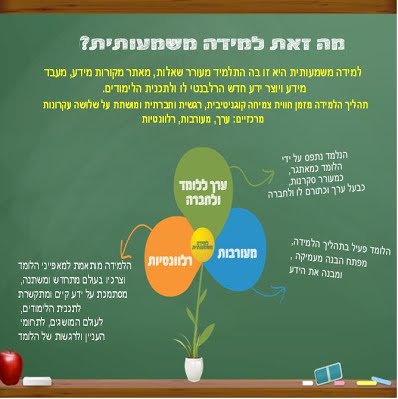 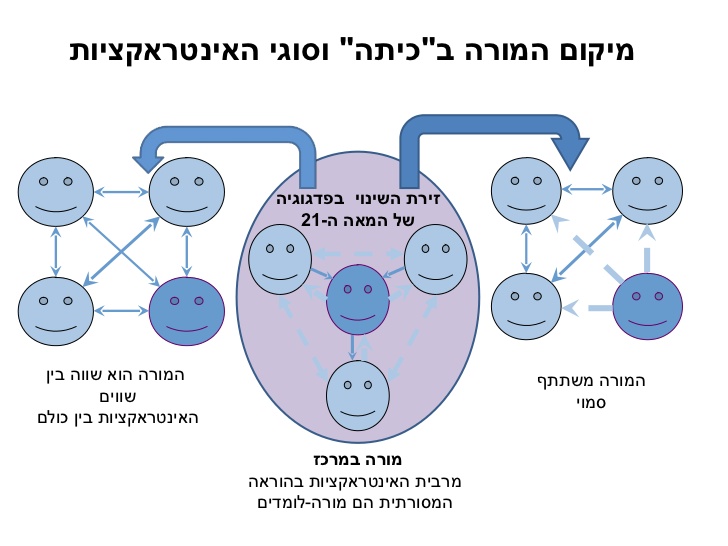 תפקיד המורה
המורה יעזור לאתר מצבים חברתיים שיעזרו לתלמידיו להבין את עצמם ואת זיקתם לאחרים.
המורה יכוון את התלמידים להגדרת הקוד האתי והמערכת הערכית של סביבתם החברתית.
  המורה ידגיש מצבי למידה שבהם תלמידים יזהו את המשמעות של ערכים כמו שותפות ושיתופיות
המורה יציע וינחה ערוצים מגוונים למפגשים ותקשורת
  המורה יוביל את התלמידים להזדמנויות של מודעות לעולם שמסביבם
ידריך 
יתמוך
יכיל
יעודד
.....
הנחיה אישית
המורה יעזור לתלמיד לזהות תחומי עניין מגוונים
 המורה יעזור לתלמיד לזהות סקרנות פנימית
 המורה יעזור לכל תלמיד לזהות כוחות פנימיים ולפתח אותם
המורה ייטע בתלמיד הרגשה של "יכול"
המורה יעודד את התלמיד ליצור (אפילו תוך לקיחת סיכונים של טעות וכישלון, ויצור אוירה של 'אפשר לטעות, רק מי שטועה לומד')
המורה יכוון את התלמיד לקחת אחריות על עצמו
המורה יעזור לכל ילד לזהות את מקומו בקבוצה
הנחיה בלימוד
המורה יעזור לכל תלמיד לזהות תחומי עניין ולצלול לתוכם
 המורה יעזור לכל תלמיד לזהות אסטרטגיות למידה וחשיבה תואמות ולשכלל אותן
המורה יעזור לכל ילד להבין את תרומתו הפוטנציאלית לקבוצת הלימוד
 המורה יעזור לכל ילד לשפר את הכלים שיש לו לכתוב, ליצור, לעצב, לעבד ולהפיק
 המורה יעזור לכל ילד להבין תהליכים ומושגים בהם הוא מתקשה תוך הפניה למקורות שונים של המחשה
המורה יכוון ויתמוך בתהליכים של חקר ופיתוח פרויקטים צוותים
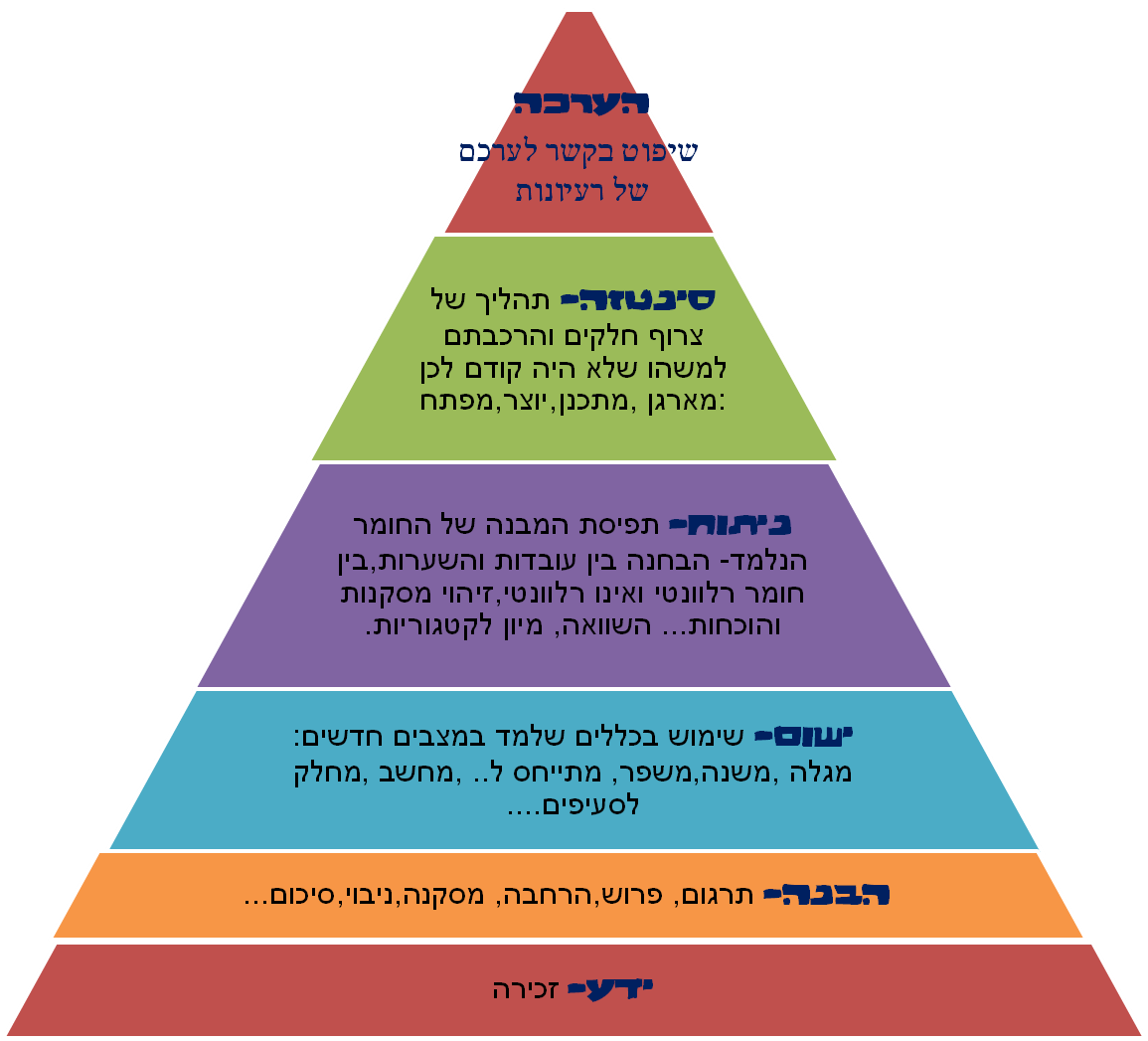